“Waar vind ik betrouwbare informatie over de coronavaccins?”
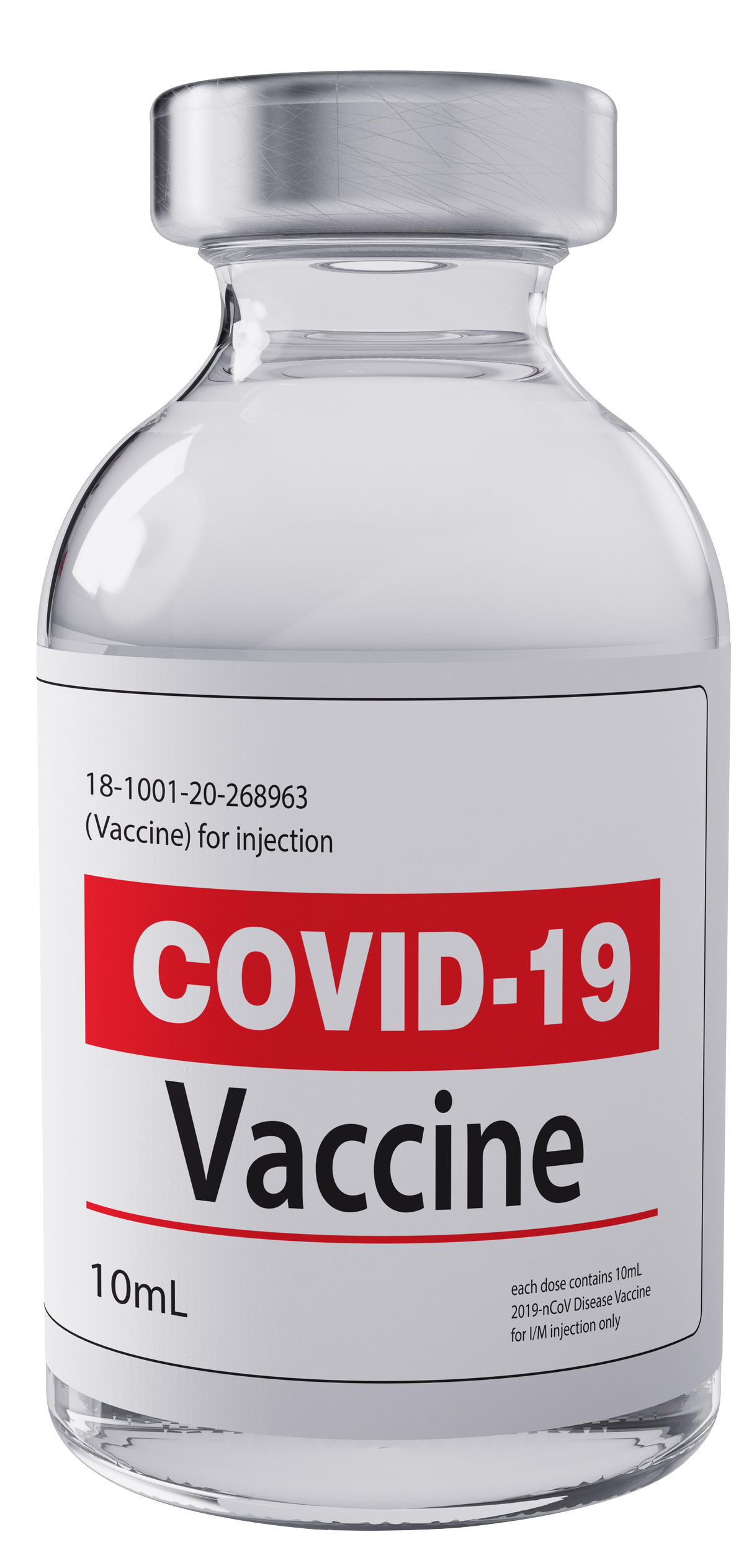 1/6
[Speaker Notes: https://www.istockphoto.com/nl/foto/2019-ncov-covid-19-coronavirus-vaccine-concept-gm1212806238-352209934]
“Vanaf hoeveel dagen na vaccinatie ben ik beschermd tegen corona?”
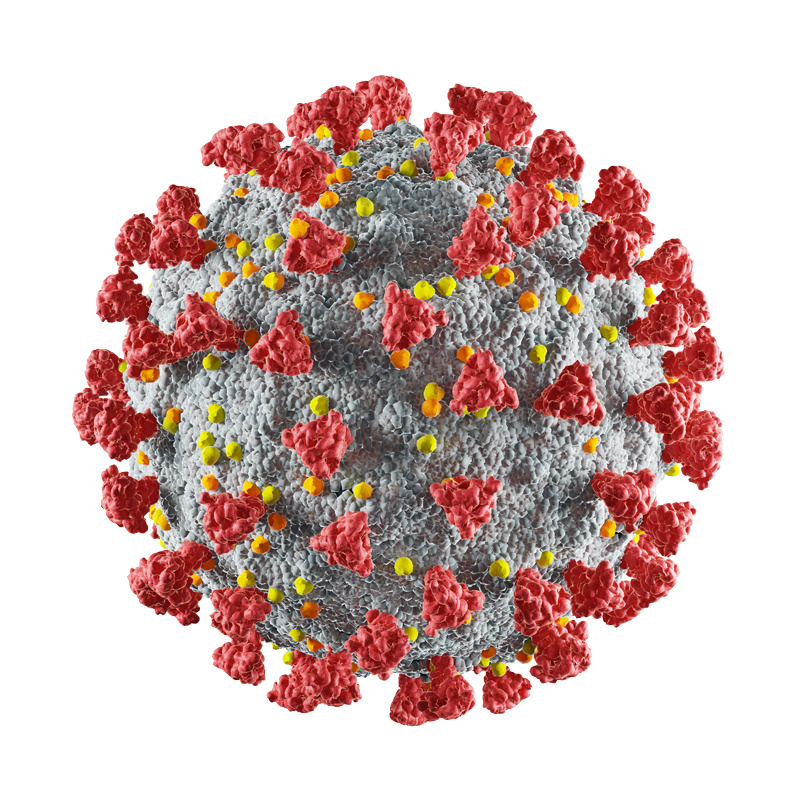 2/6
[Speaker Notes: https://www.istockphoto.com/nl/foto/foto-van-mooie-dame-houden-sociale-afstand-mensen-houden-telefoon-handen-browsen-gm1256482375-367912801

https://www.istockphoto.com/nl/foto/blonde-meisje-heeft-twijfel-over-covid19-corona-virus-cyaanachtergrond-gm1270802055-373625650]
“Is het coronavaccin halal?”
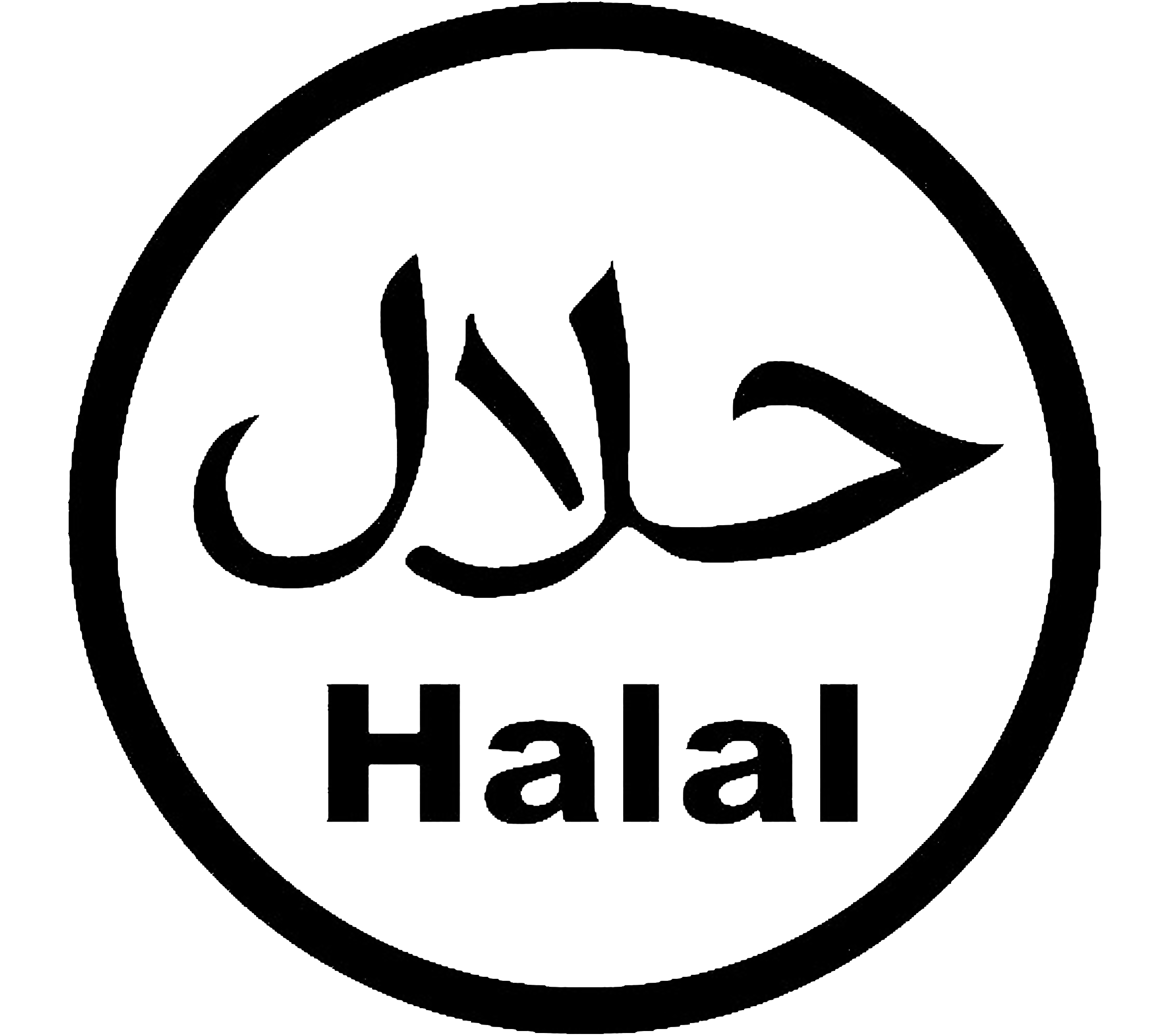 3/6
[Speaker Notes: https://www.istockphoto.com/nl/foto/diy-gezicht-medisch-masker-ge%C3%AFsoleerd-op-wit-concept-coronavirusbesmettingspreventie-gm1219735553-356878997]
“Ik gebruik bloedverdunners en krijg het coronavaccin. Waar moet ik op letten?”
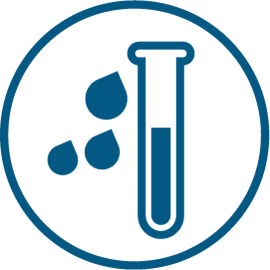 4/6
[Speaker Notes: https://www.istockphoto.com/nl/foto/heart-drawn-using-blood-as-finger-paint-gm183046707-14304580]
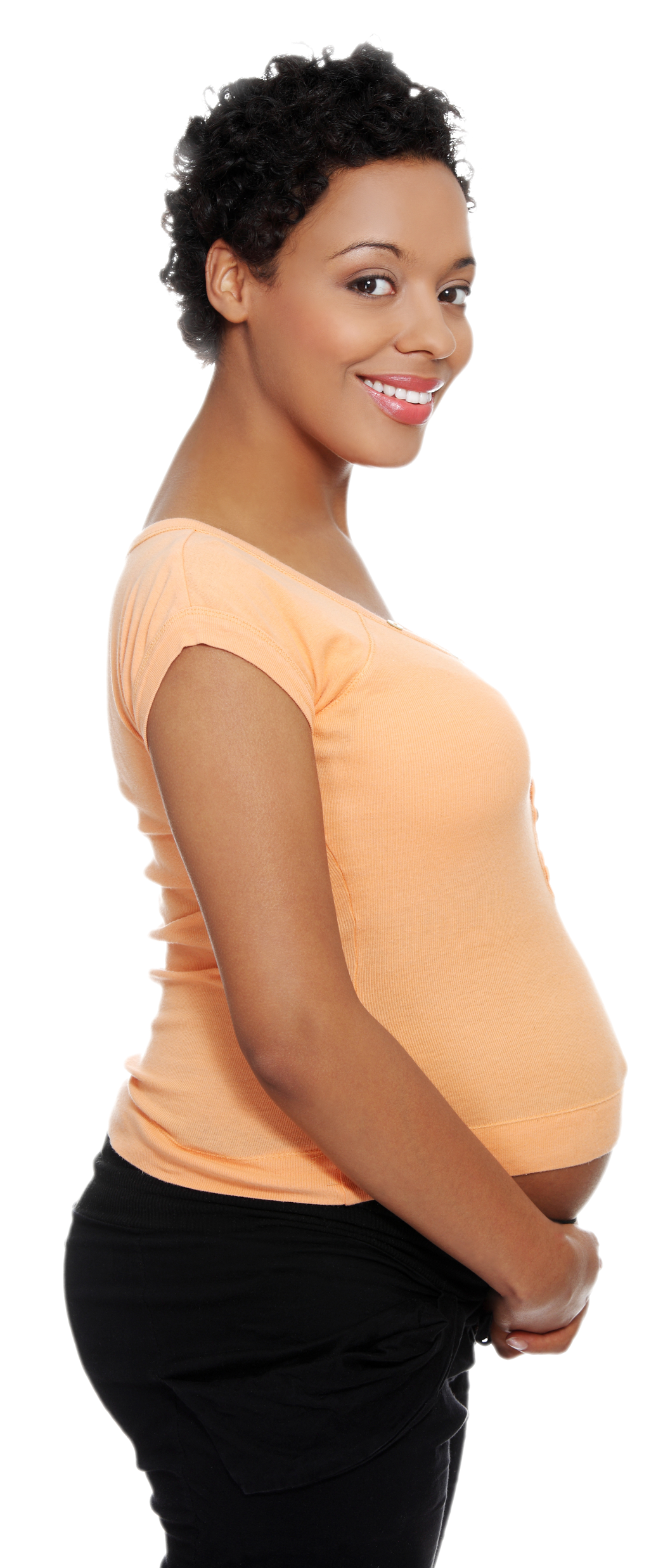 “Ik ben zwanger. Welk coronavaccin mag ik krijgen?”
5/6
[Speaker Notes: https://www.istockphoto.com/nl/foto/beautiful-pregnant-woman-gm132015121-17920626]
“Ik heb prikangst. Wat kan ik eraan doen?”
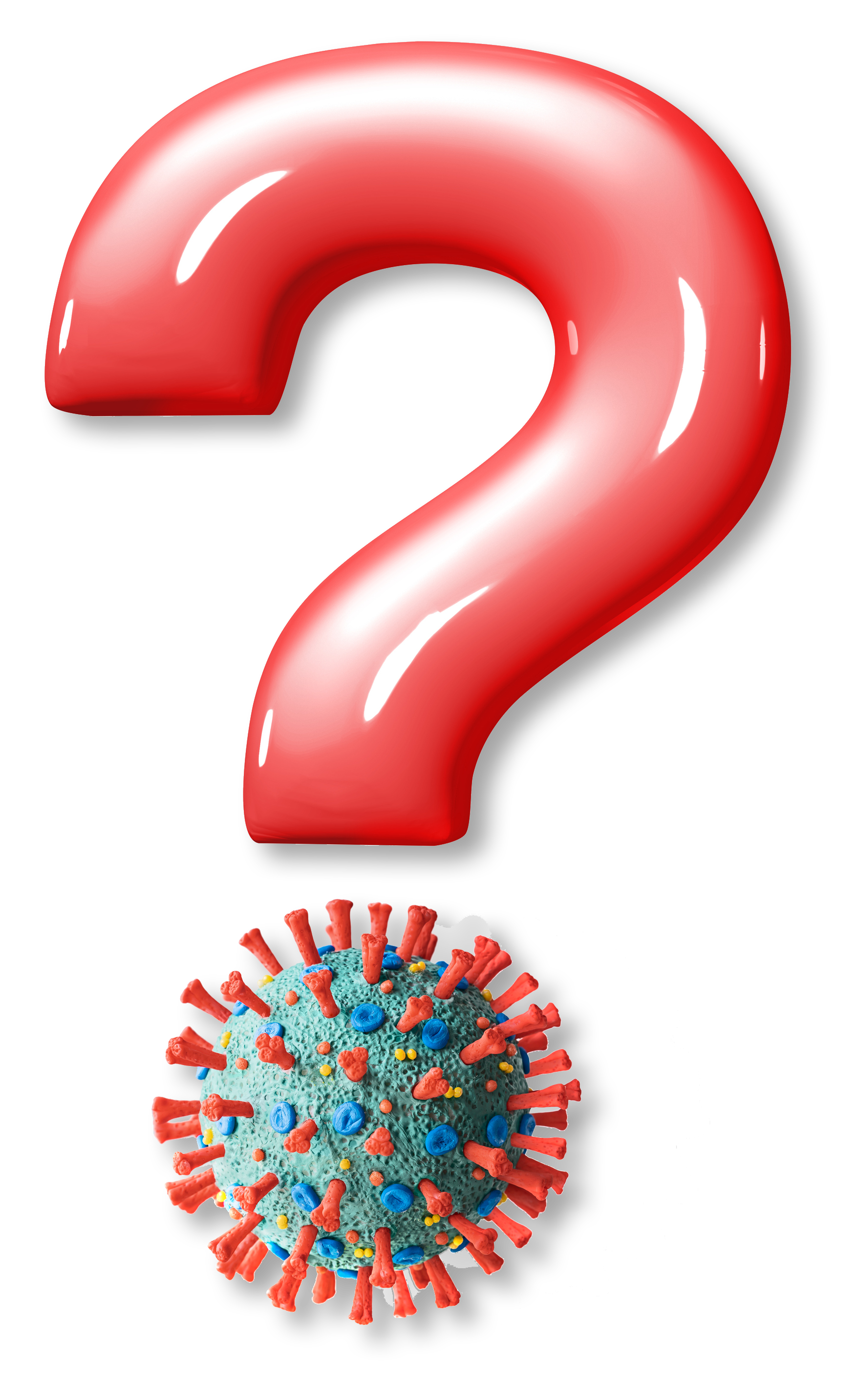 6/6